Амурская область, Бурейский р-он, п.Новобурейский
Виды декоративно-прикладного и народного искусства. Вышивка
Подготовила учитель ИЗО 
МОБУ Новобурейской СОШ № 3 Л.А.Рогудеева

УМК - Шпикалова Т.Я., Ершова Л.В., Поровская Г.А. Изобразительное искусство: Учебник для 7 класса общеобразовательных учреждений / под ред. Шпикаловой Т.Я. – М., Просвещение, 2010. 

2015 ГОД
Цель урока:
1. Определить значение и место народной вышивки среди других областей народного искусства
2. Выполнить эскиз салфетки с вышивкой «Полевые цветы»
 (карандаш простой, цветные карандаши, цветные нити, ткань, игла).
НАСЛЕДИЕ ПРЕДКОВ. ТРАДИЦИОННЫЙ СЛАВЯНСКИЙ ОРНАМЕНТ.
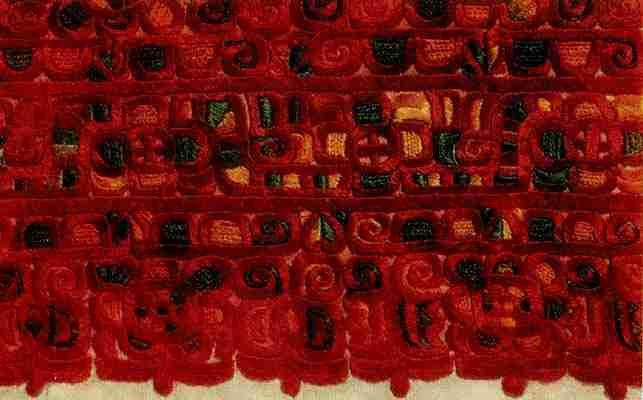 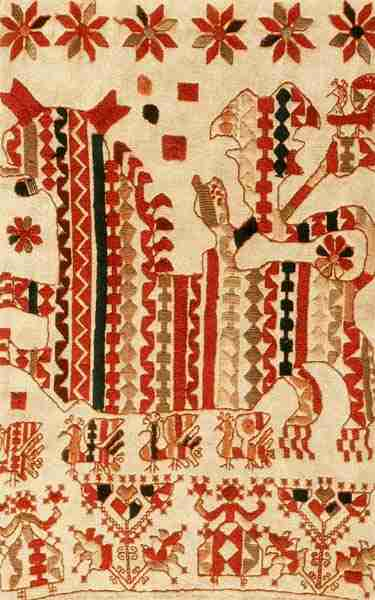 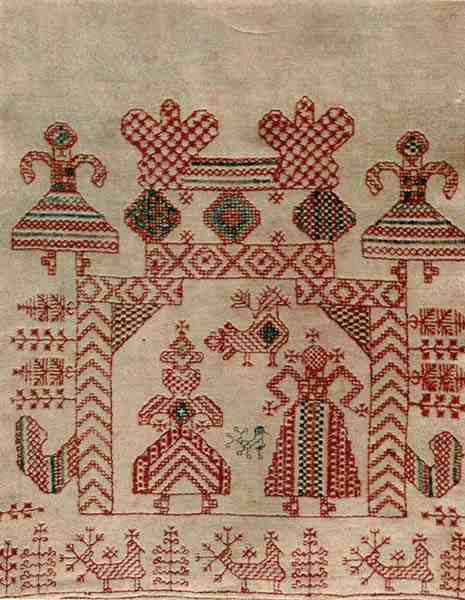 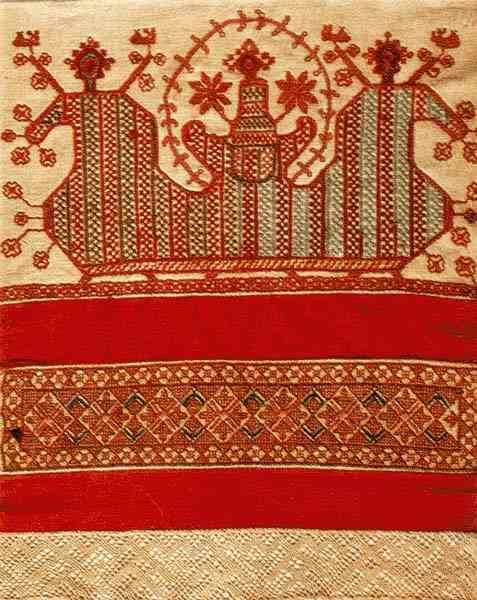 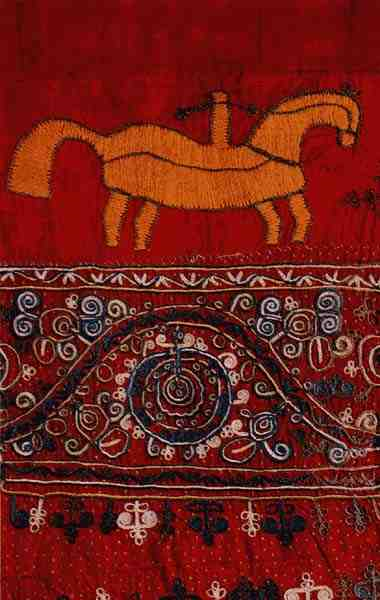 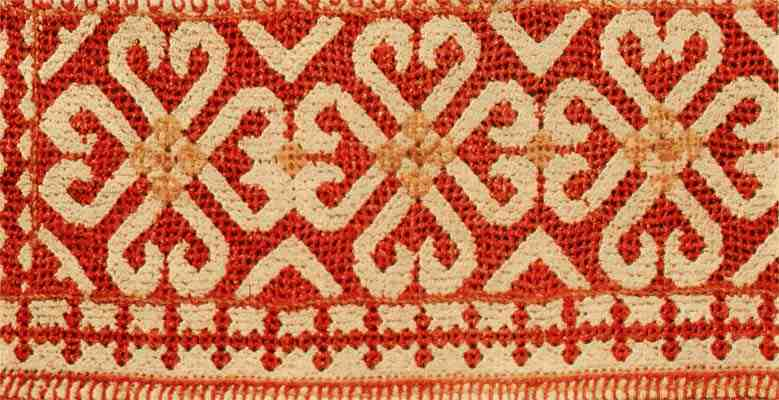 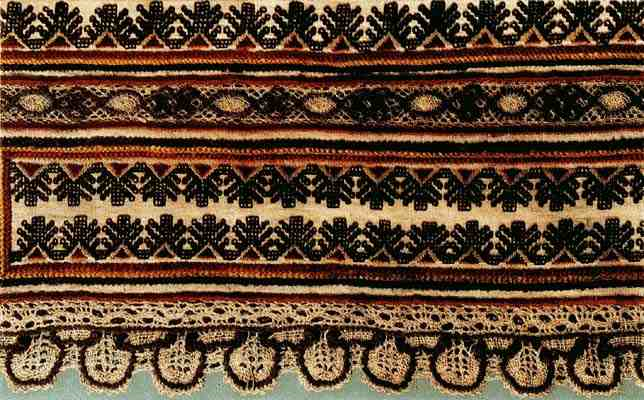 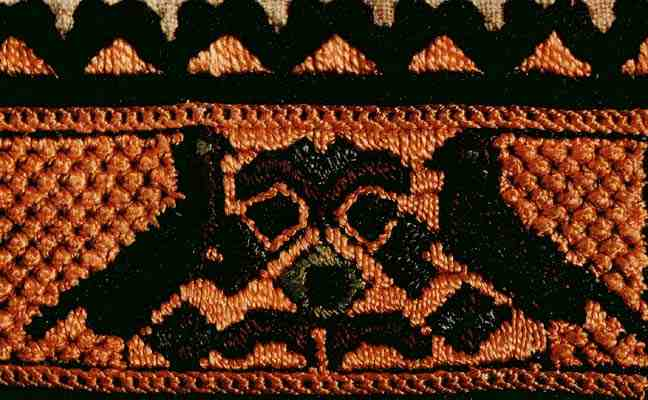 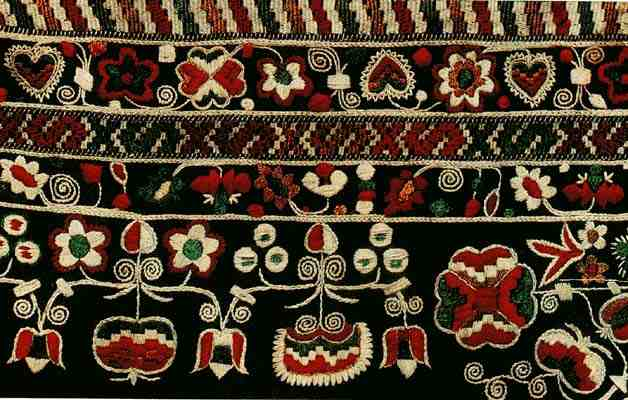 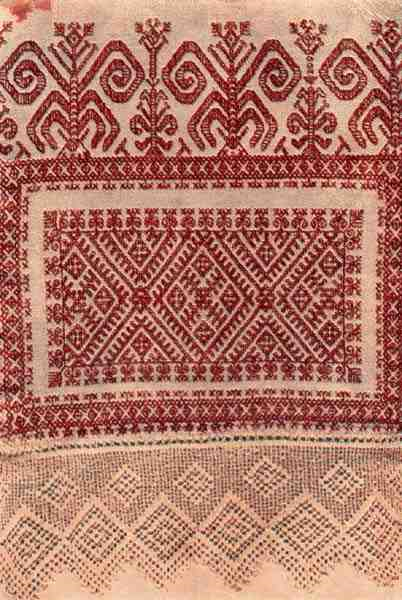 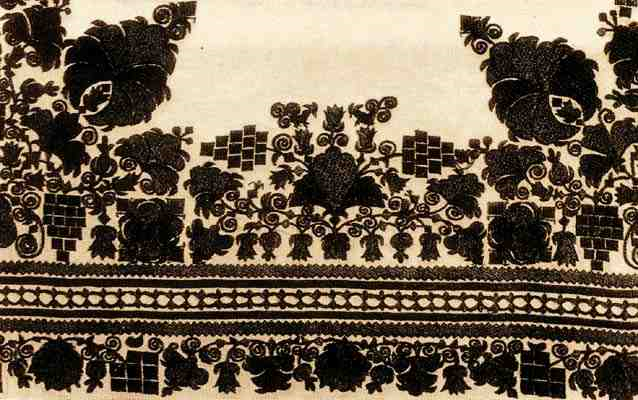 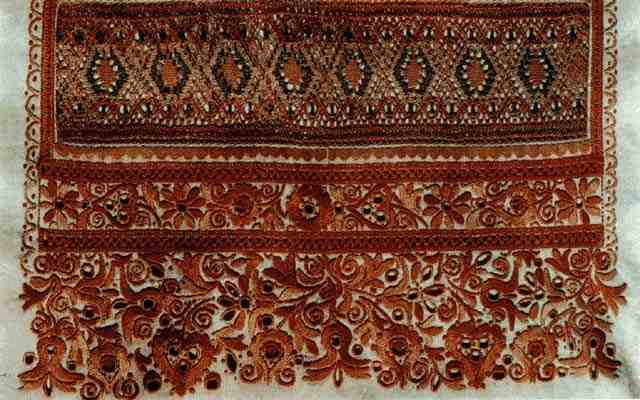 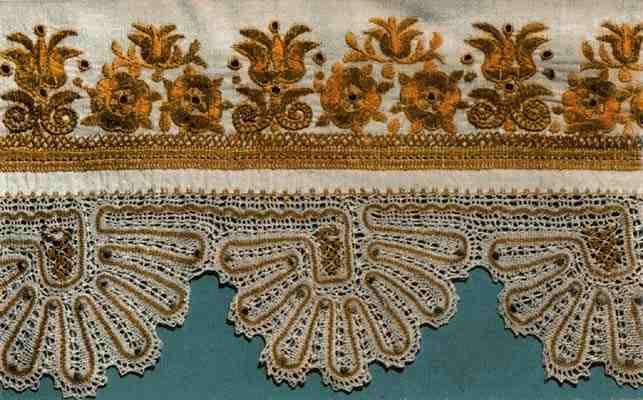 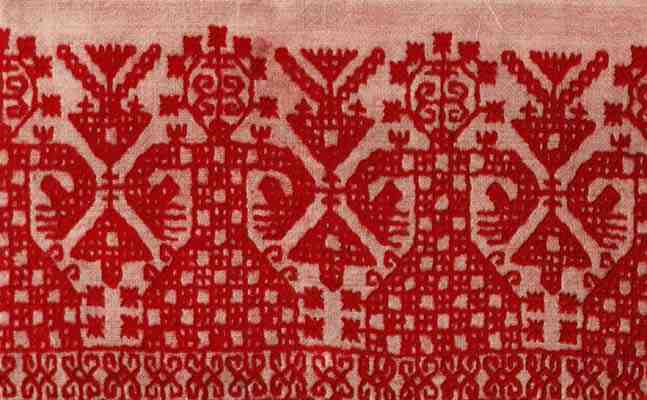 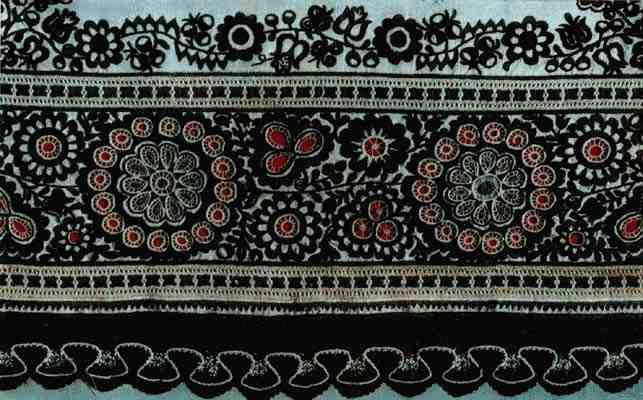 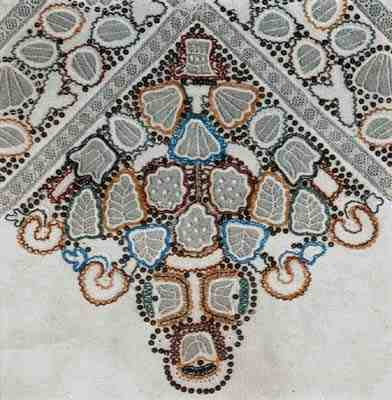 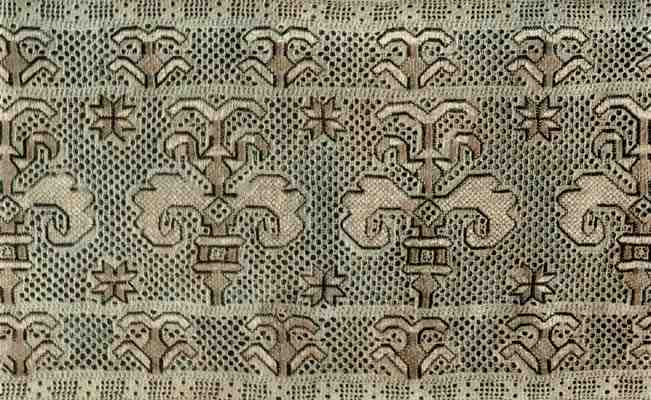 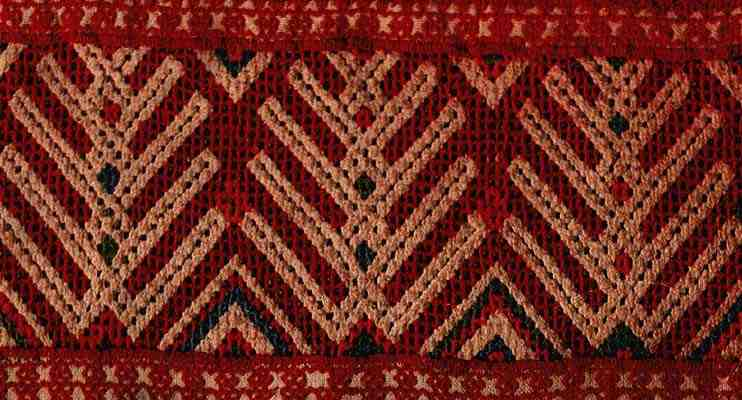 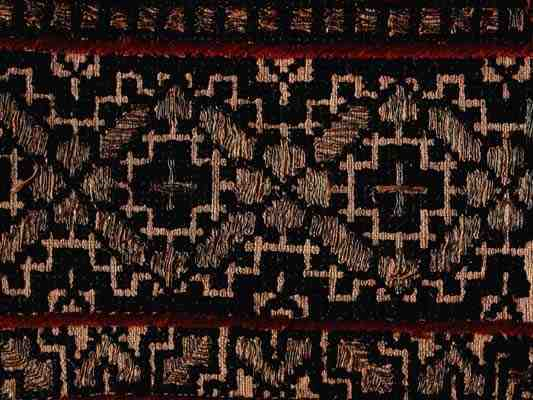 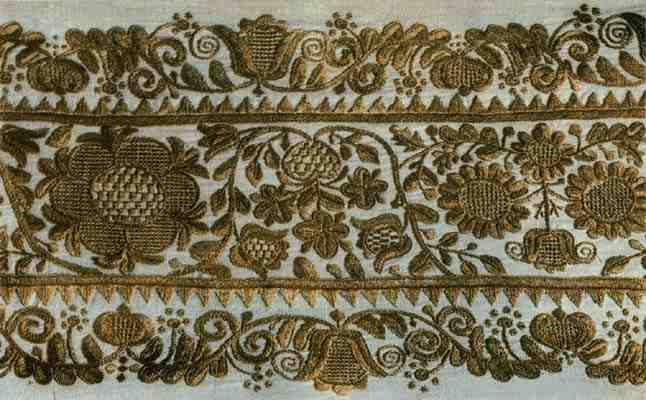 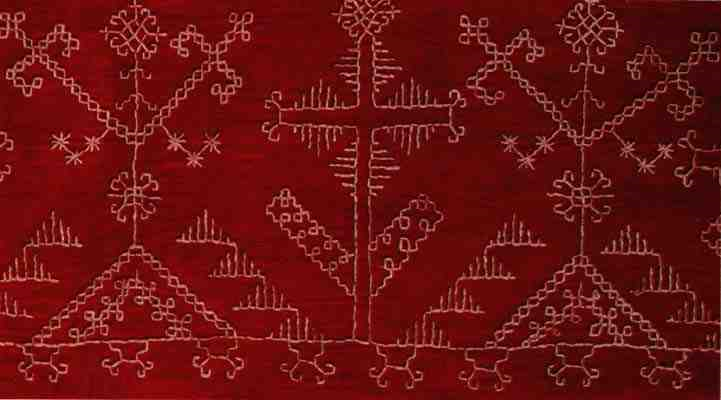 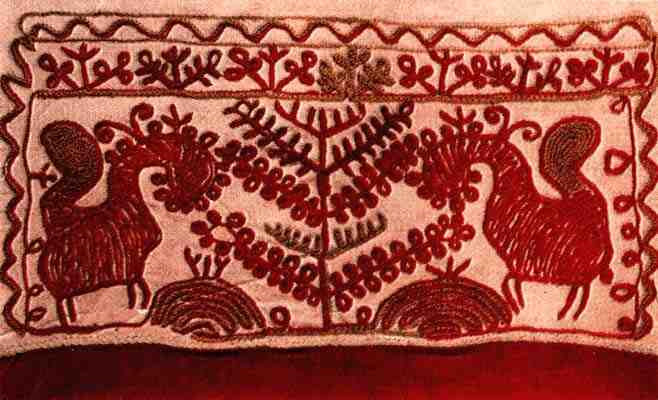 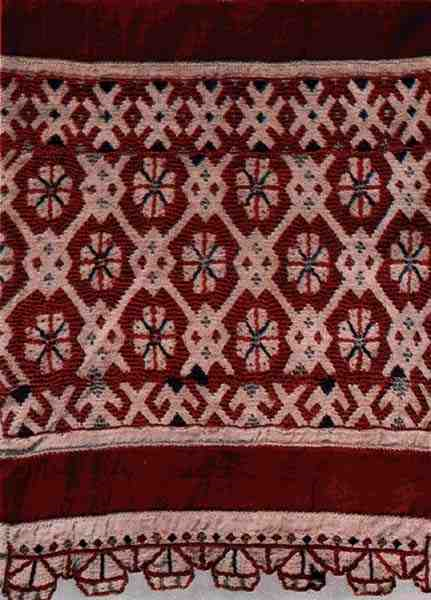 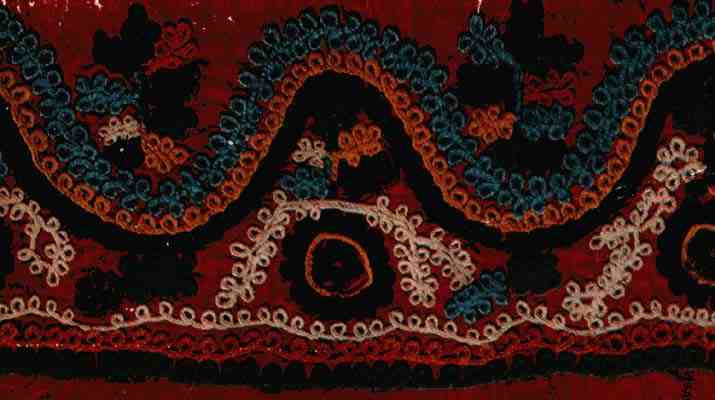 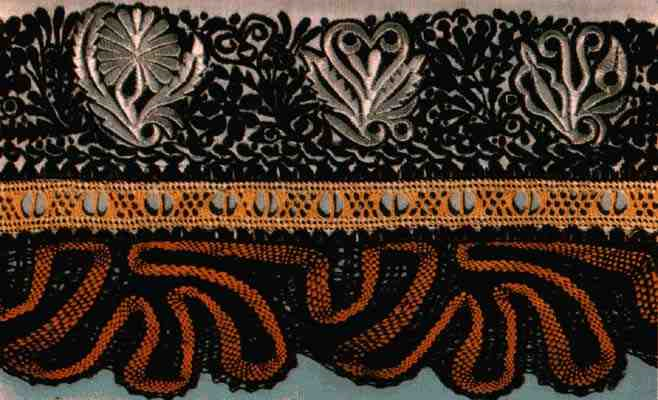 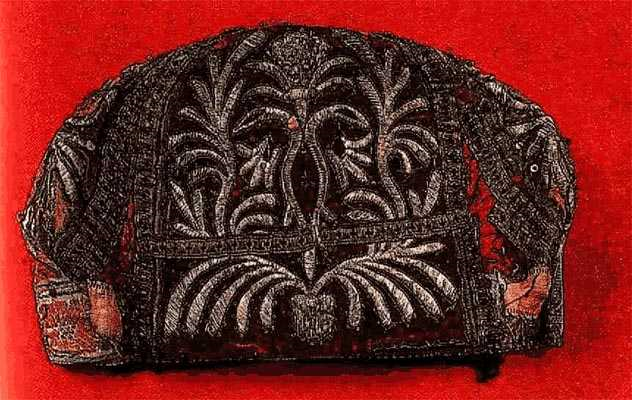 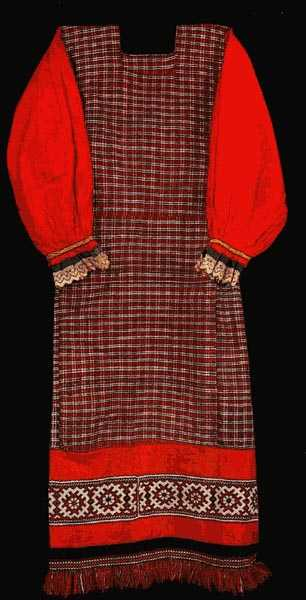 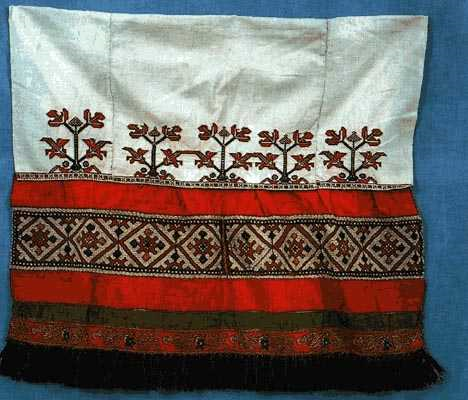 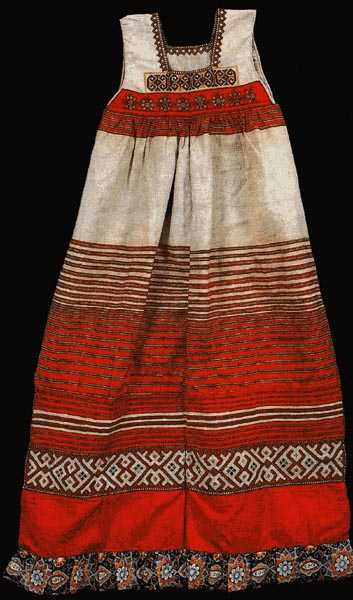 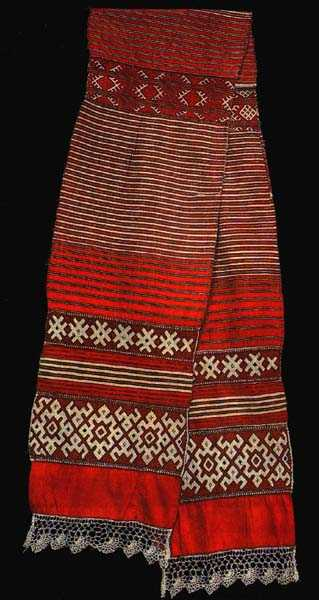 Диалоги об искусстве
Чем различается техника выполнения  узоров на полотенцах с вышивкой владимирским швом и узоров на рязанском полотенце?
Какие цвета доминируют в узорах русской вышивки?
Какие узоры-символы продолжают жить в современной вышивке?
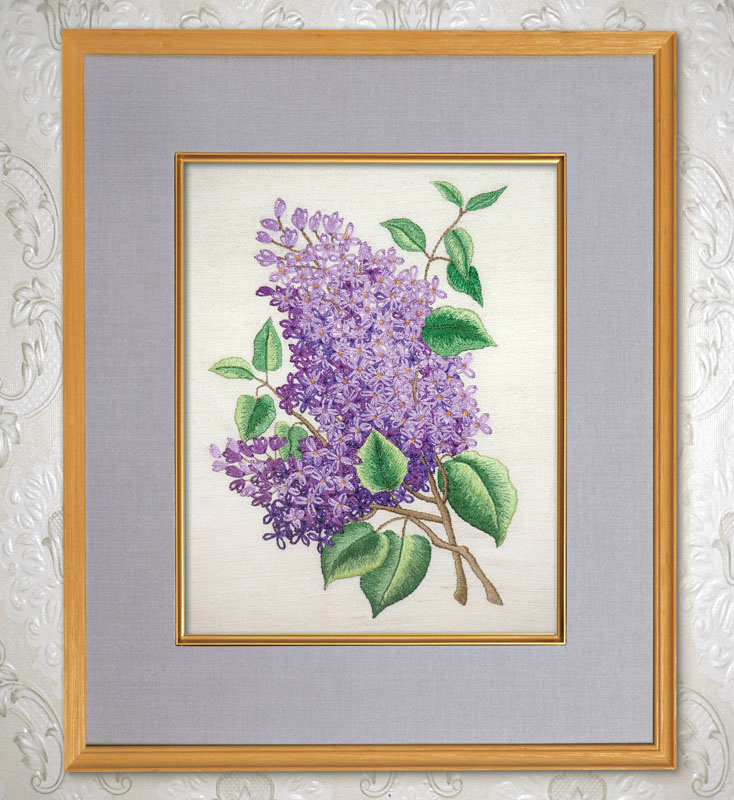 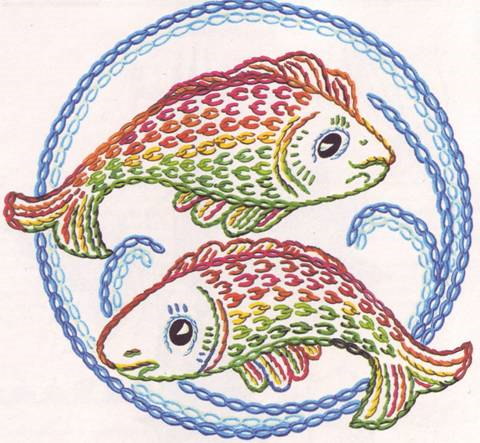 Тамбурный шов
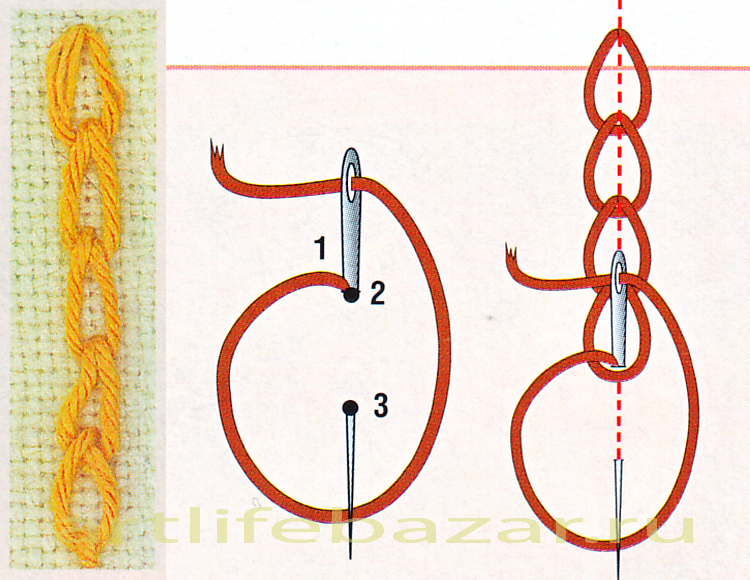 Творческая работа
Выполнить эскиз салфетки с вышивкой 
«Полевые цветы»
 (карандаш простой, цветные карандаши, 
цветные нити, ткань, игла).